Карта звездного неба
5 класс
Ночное небо
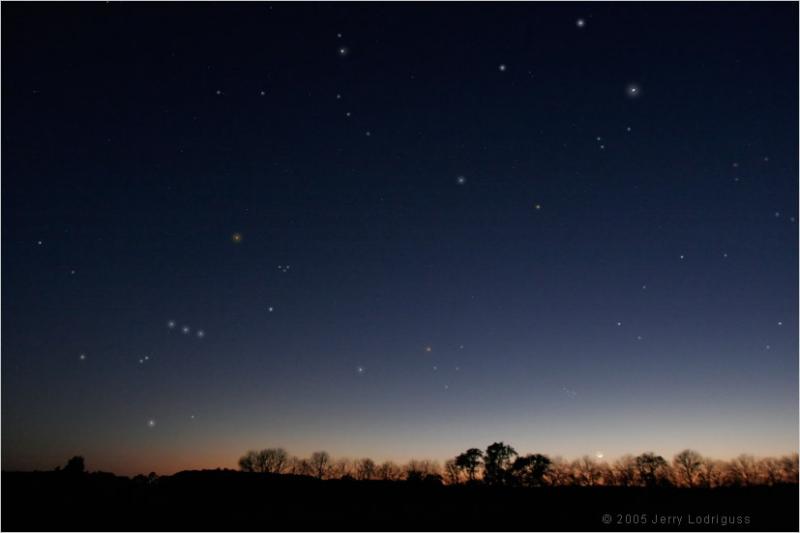 созвездия
На звездном небе выделяют 88 созвездий
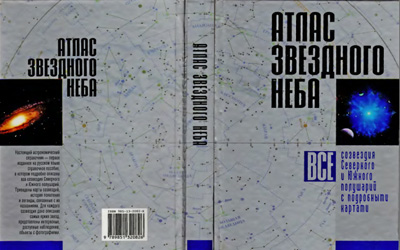 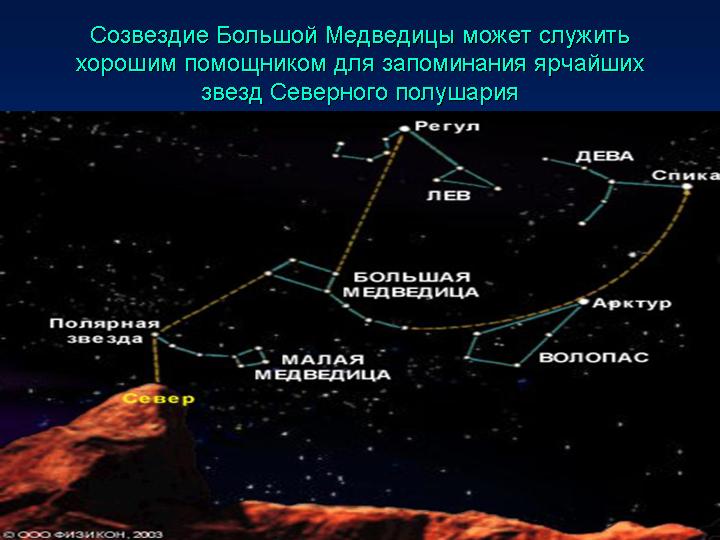 созвездия
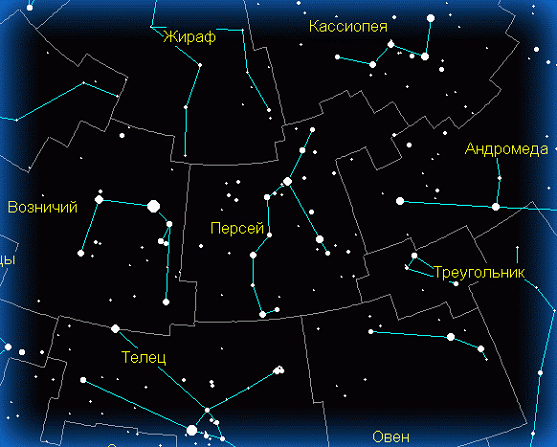 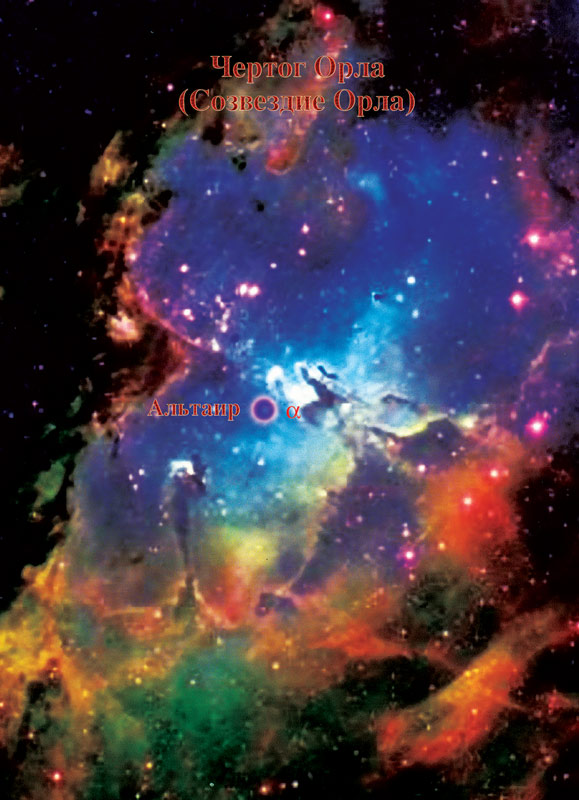 Созвездие арго
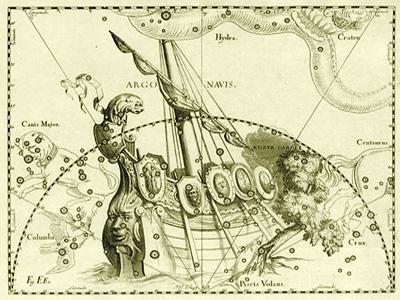 Созвездие орла
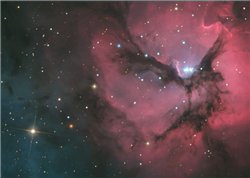 Карта звездного неба
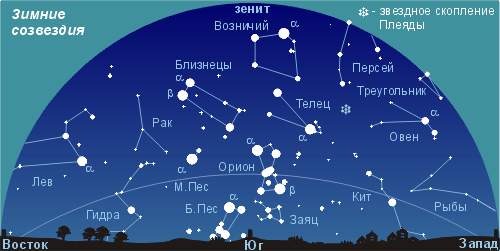 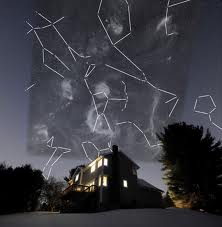 Созвездие пегас
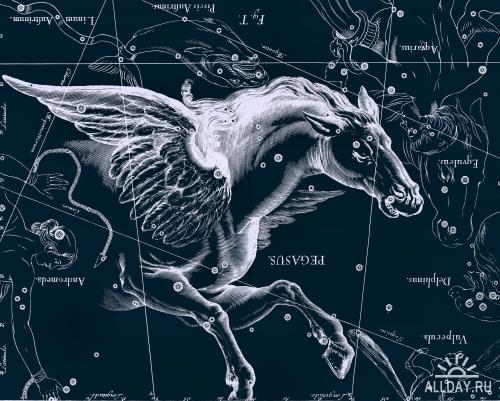 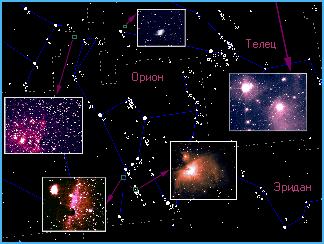 Зодиакальные созвездия
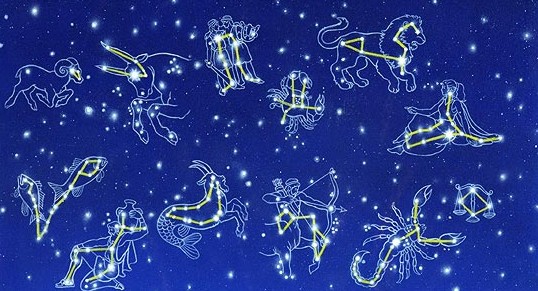 Изображения зодиакальных созвездий
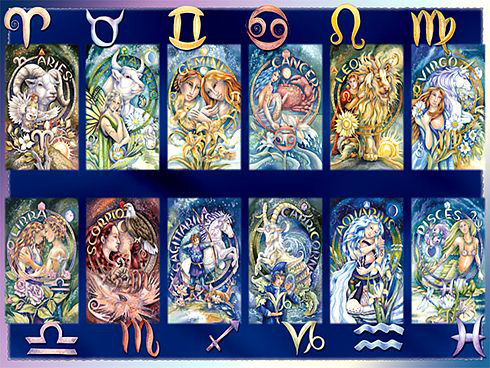 Созвездие близнецы
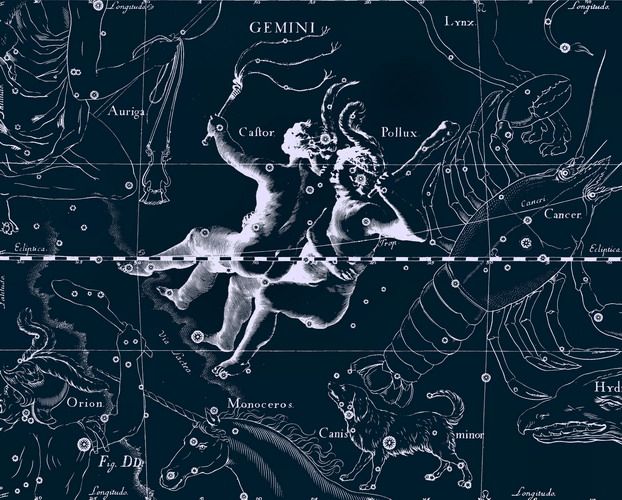 Зодиак-путь солнца по небу
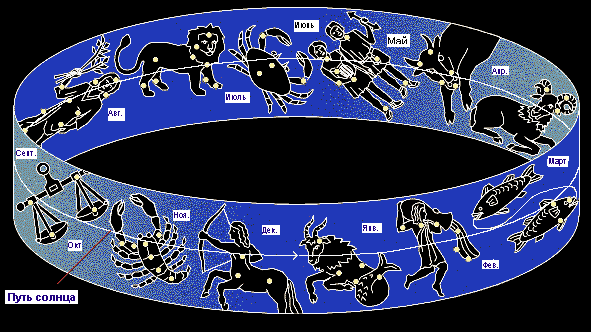 Так изображали его древние египтяне
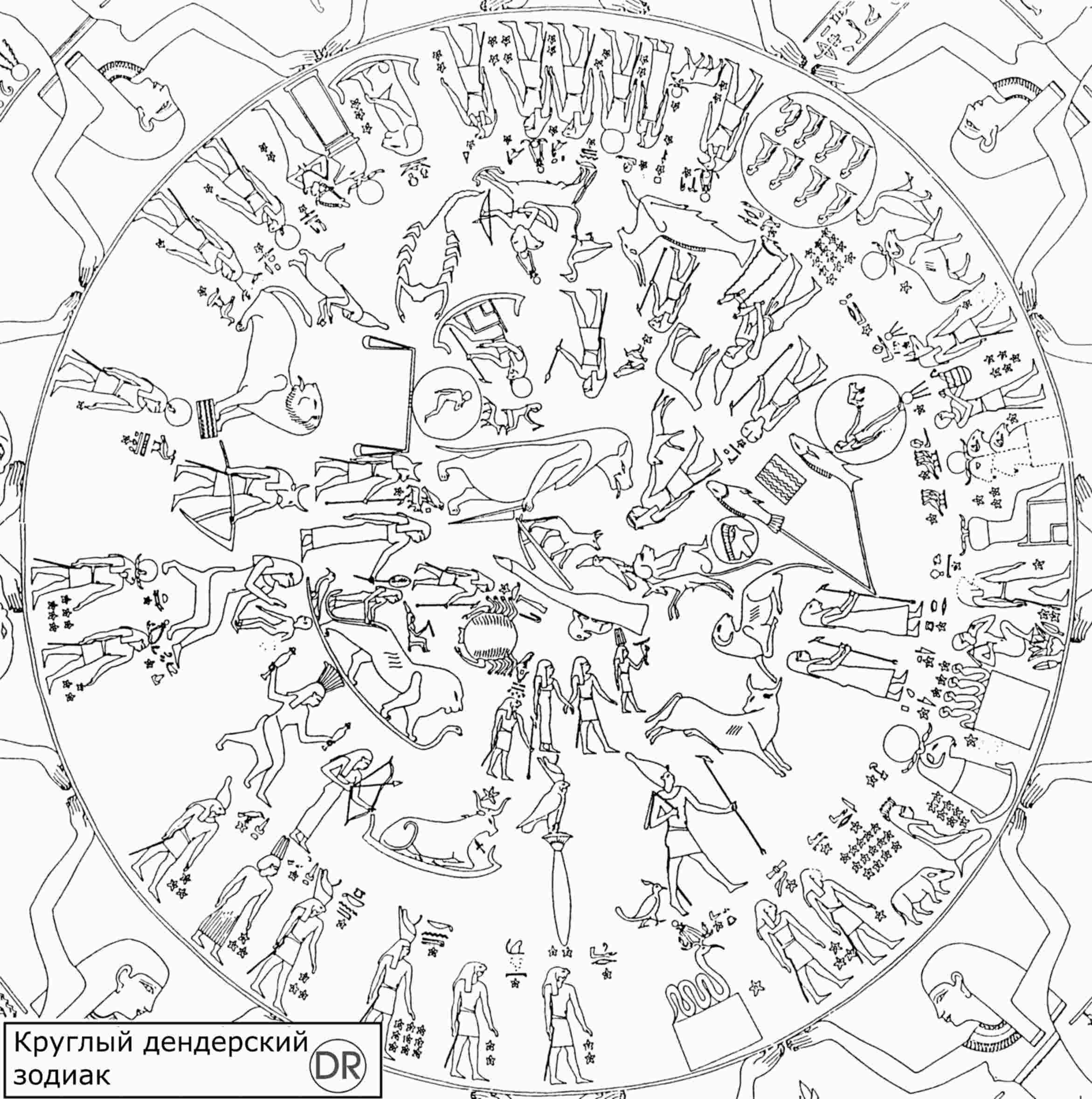 Стрелец и козерог
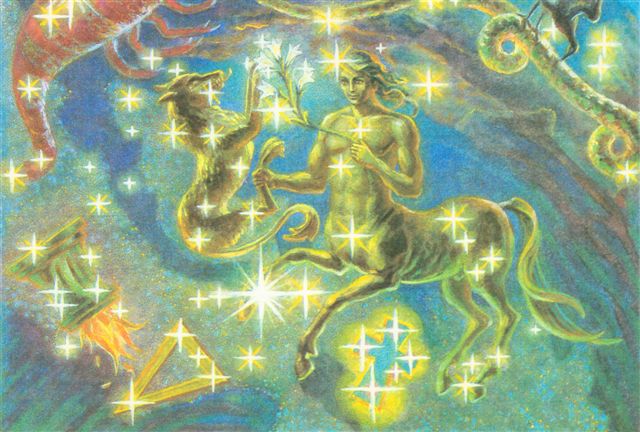 галактики
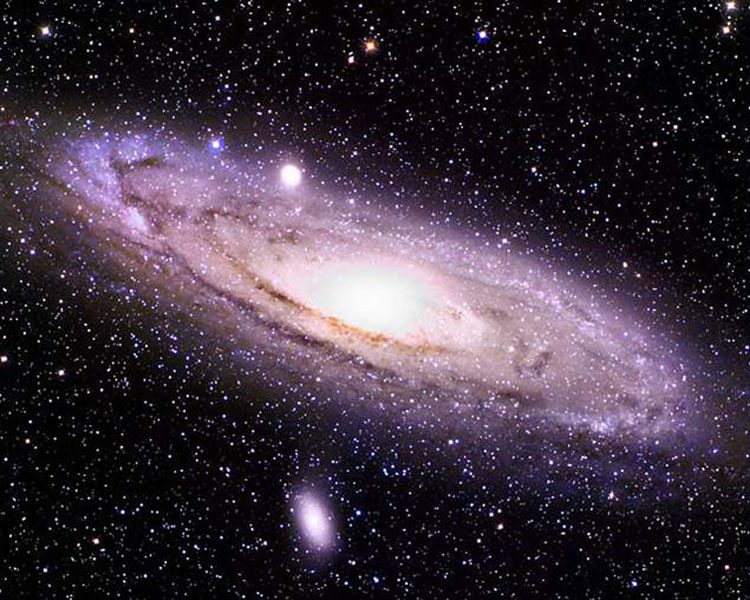 Ярчайшие галактики
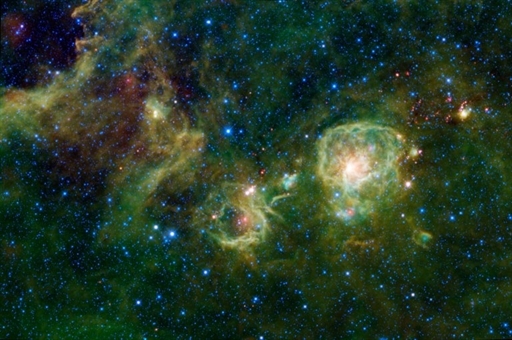 Шаровидные звездные скопления
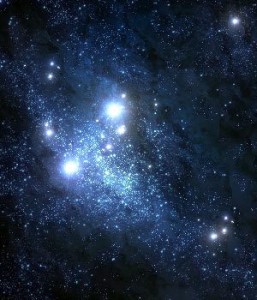 Спиральные галактики
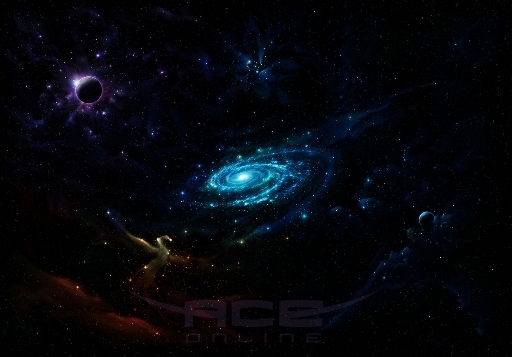 Галактика с двумя рукавами
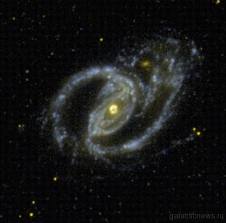 Скопления галактик
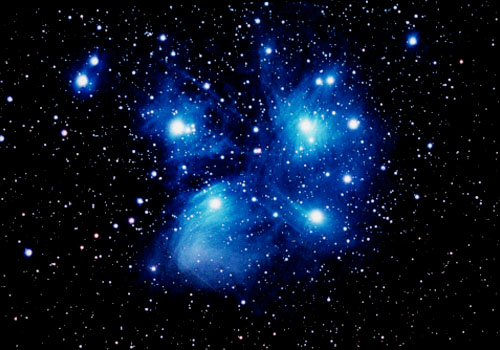 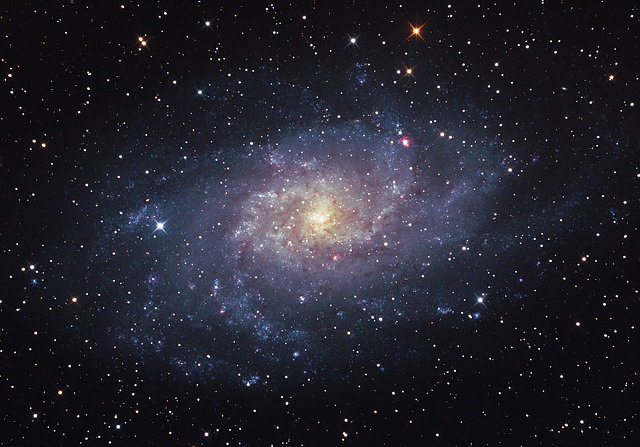 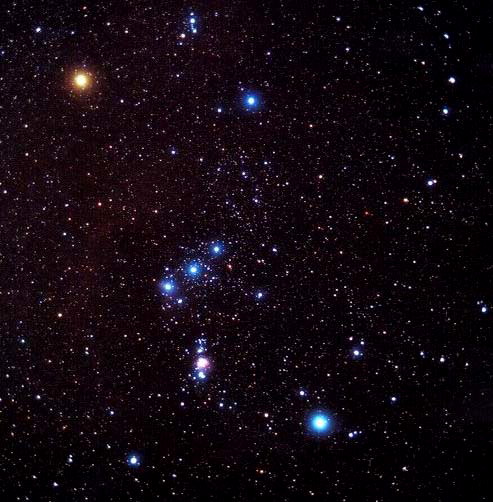